Unifying logic and probability The BLOG language
1
AI: intelligent systems in the real world
2
AI: intelligent systems in the real world
The world has things in it!!
3
AI: intelligent systems in the real world
The world has things in it!!
Good Old-Fashioned AI: first-order logic
4
Why did AI choose first-order logic?
Provides a declarative substrate
Learn facts, rules from observation and communication
Combine and reuse in arbitrary ways
5
Why did AI choose first-order logic?
Provides a declarative substrate
Learn facts, rules from observation and communication
Combine and reuse in arbitrary ways
Expressive enough for general-purpose intelligence
It provides concise models, essential for learning
6
Why did AI choose first-order logic?
Provides a declarative substrate
Learn facts, rules from observation and communication
Combine and reuse in arbitrary ways
Expressive enough for general-purpose intelligence
It provides concise models, essential for learning
E.g., rules of chess (32 pieces, 64 squares, ~100 moves)
7
Why did AI choose first-order logic?
Provides a declarative substrate
Learn facts, rules from observation and communication
Combine and reuse in arbitrary ways
Expressive enough for general-purpose intelligence
It provides concise models, essential for learning
E.g., rules of chess (32 pieces, 64 squares, ~100 moves) 
~100 000 000 000 000 000 000 000 000 000 000 000 000   pages               as a state-to-state transition matrix (cf HMMs, automata)
	   R.B.KB.RPPP..PPP..N..N…..PP….q.pp..Q..n..n..ppp..pppr.b.kb.r
8
Why did AI choose first-order logic?
Provides a declarative substrate
Learn facts, rules from observation and communication
Combine and reuse in arbitrary ways
Expressive enough for general-purpose intelligence
It provides concise models, essential for learning
E.g., rules of chess (32 pieces, 64 squares, ~100 moves) 
~100 000 000 000 000 000 000 000 000 000 000 000 000   pages               as a state-to-state transition matrix (cf HMMs, automata)
	   R.B.KB.RPPP..PPP..N..N…..PP….q.pp..Q..n..n..ppp..pppr.b.kb.r
~100 000 pages in propositional logic (cf circuits, graphical models)
	   WhiteKingOnC4@Move12
9
Why did AI choose first-order logic?
Provides a declarative substrate
Learn facts, rules from observation and communication
Combine and reuse in arbitrary ways
Expressive enough for general-purpose intelligence
It provides concise models, essential for learning
E.g., rules of chess (32 pieces, 64 squares, ~100 moves) 
~100 000 000 000 000 000 000 000 000 000 000 000 000   pages               as a state-to-state transition matrix (cf HMMs, automata)
	   R.B.KB.RPPP..PPP..N..N…..PP….q.pp..Q..n..n..ppp..pppr.b.kb.r
~100 000 pages in propositional logic (cf circuits, graphical models)
	   WhiteKingOnC4@Move12
1 page in first-order logic
	   x,y,t,color,piece On(color,piece,x,y,t)  …
10
AI: intelligent systems in the real world
The world has things in it!!
Good Old-Fashioned AI: first-order logic
11
AI: intelligent systems in the real world
The world has things in it!!
The world is uncertain!!
Good Old-Fashioned AI: first-order logic
12
AI: intelligent systems in the real world
The world has things in it!!
The world is uncertain!!
Good Old-Fashioned AI: first-order logic
Modern AI:             probabilistic graphical models
13
Bayesian networks
Define distributions on all possible propositional worlds
Burglary
Earthquake
Alarm
14
Bayesian networks
Define distributions on all possible propositional worlds
Burglary
Earthquake
Alarm
P(B,E,A) = P(B) P(E) P(A | B, E)
15
Bayesian networks
Define distributions on all possible propositional worlds
Burglary
Earthquake
Alarm
P(B,E,A) = P(B) P(E) P(A | B, E)
16
Bayesian networks
Define distributions on all possible propositional worlds
Burglary
Earthquake
Alarm
P(B,E,A) = P(B) P(E) P(A | B, E)
17
Bayesian networks
Define distributions on all possible propositional worlds
Burglary
Earthquake
Alarm
P(B,E,A) = P(B) P(E) P(A | B, E)
18
AI: intelligent systems in the real world
The world has things in it!!
The world is uncertain!!
Good Old-Fashioned AI: first-order logic
Modern AI:             probabilistic graphical models
19
AI: intelligent systems in the real world
The world has things in it!!
The world is uncertain!!
Good Old-Fashioned AI: first-order logic
Modern AI:             probabilistic graphical models
The world is uncertain!!
20
AI: intelligent systems in the real world
The world has things in it!!
The world is uncertain!!
Good Old-Fashioned AI: first-order logic
Modern AI:             probabilistic graphical models
The world is uncertain!!
The world has things in it!!
21
AI: intelligent systems in the real world
The world has things in it!!
The world is uncertain!!
Good Old-Fashioned AI: first-order logic
Modern AI:             probabilistic graphical models
The world is uncertain!!
The world has things in it!!
A New Dawn for AITM:                first-order probabilistic languages
22
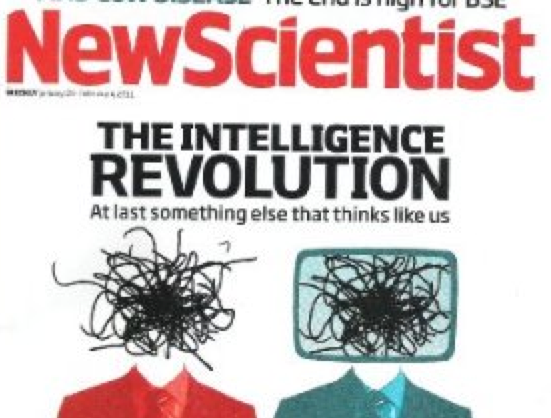 Anil Ananthaswamy, “I, Algorithm: A new dawn for AI,” 
New Scientist, Jan 29, 2011
[Speaker Notes: Prompted by an overexcited press release from an east coast university whose initials are M.I.T.]
First-order probabilistic languages
Simple idea (1990s): combine logical notation for random variables with Bayes net factorization idea
24
First-order probabilistic languages
Simple idea (1990s): combine logical notation for random variables with Bayes net factorization idea
Burglary(house)
Earthquake(Region(house))
Alarm(house)
25
First-order probabilistic languages
Simple idea (1990s): combine logical notation for random variables with Bayes net factorization idea
Burglary(house)
Earthquake(Region(house))
a
3
1
2
5
4
Alarm(house)
b
26
First-order probabilistic languages
Simple idea (1990s): combine logical notation for random variables with Bayes net factorization idea
Earthquake(Ra)
Earthquake(Rb)
B(H2)
B(H1)
B(H4)
B(H5)
B(H3)
A(H4)
A(H5)
A(H3)
A(H2)
A(H1)
27
First-order probabilistic languages
Simple idea (1990s): combine logical notation for random variables with Bayes net factorization idea
Earthquake(Ra)
Earthquake(Rb)
B(H2)
B(H1)
B(H4)
B(H5)
B(H3)
A(H4)
A(H5)
A(H3)
A(H2)
A(H1)
28
AI: intelligent systems in the real world
The world is uncertain and has things in it!!
A New Dawn for AITM:                first-order probabilistic languages
29
AI: intelligent systems in the real world
The world has things in it and we don’t know what they are!!
A Newer Dawn for AITM:                first-order open-universe probabilistic languages
30
An important distinction in logic
Closed-universe languages assume unique names and domain closure, i.e., known objects
Like Prolog, databases (Herbrand semantics)
Poole 93, Sato 97, Koller & Pfeffer 98, De Raedt 00, etc.
Open-universe languages allow uncertainty over the existence and identity of objects
Like full first-order logic
BLOG (Milch & Russell 05): declarative OUPM language
Probabilistic programming (Koller, McAllester, Pfeffer 97, Pfeffer 01, Goodman et al 08): distribution on execution traces of stochastic programs
31
A little test
Given
Bill = Father(William) and Bill = Father(Junior)
How many children does Bill have?

Closed-universe (Herbrand) semantics:
2
Open-universe (full first-order) semantics:
Between 1 and ∞
32
Open-universe semantics
Possible worlds for a language with two constant 
symbols A and B and one relation symbol
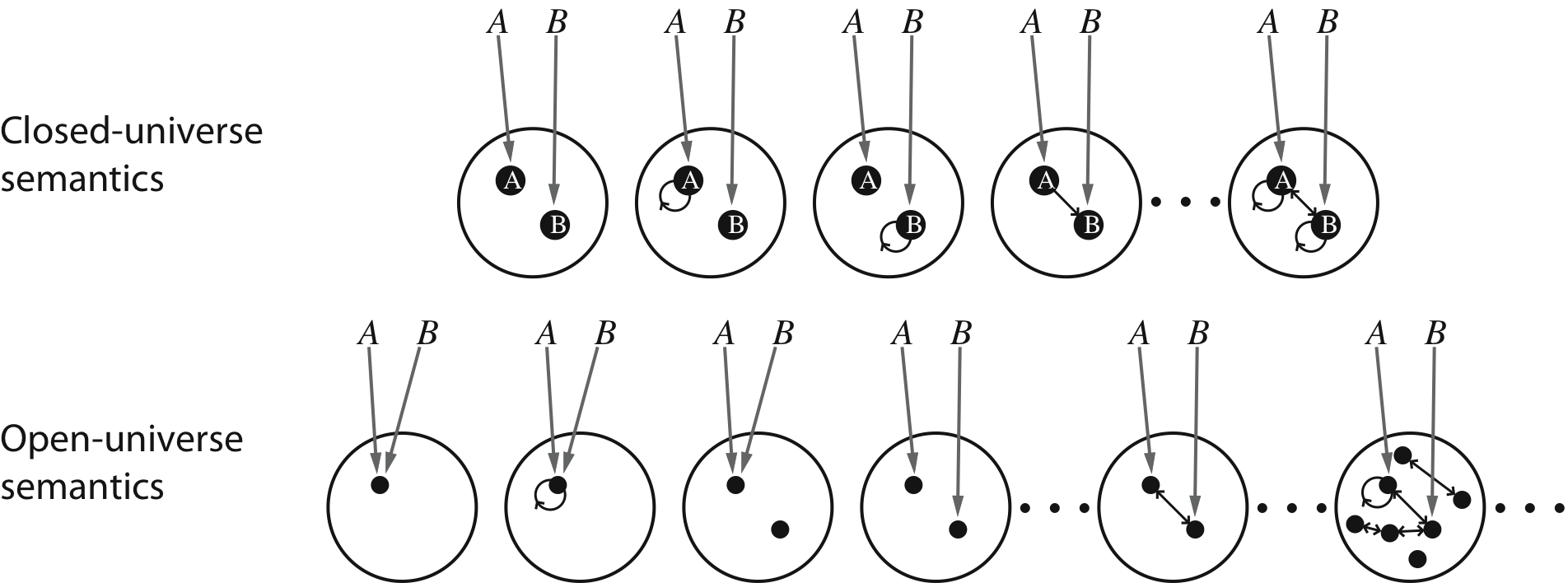 but how can we define P on Ω ??
33
Bayes nets build propositional worlds
Burglary
Earthquake
Alarm
34
Bayes nets build propositional worlds
Burglary
Earthquake
Alarm
Burglary
35
Bayes nets build propositional worlds
Burglary
Earthquake
Alarm
Burglary
not Earthquake
36
Bayes nets build propositional worlds
Burglary
Earthquake
Alarm
Burglary
not Earthquake
Alarm
37
Open-universe models in BLOG
Construct worlds using two kinds of steps, proceeding in topological order:
Dependency statements: Set the value of a function or relation on its arguments, conditioned on parent values
Alarm(h) ~ CPT[..](Burglary(h), Earthquake(Region(h)))
Number statements: Add some objects to the world, conditioned on what objects and relations exist so far
#GeologicalFaultRegion ~ Uniform{1…10}
#House(Region=r) ~ Poisson(50)
Origin function
38
Semantics
Objects are defined by type, origin, number:
<GeologicalFaultRegion, ,3>
<House,<Region, <GeologicalFaultRegion, ,3>>, 97>  	
Each basic random variable is a function or predicate symbol indexed by a tuple of objects:
Earthquake<<GeologicalFaultRegion, ,3>>(ω)
Each possible world ω specifies values for all number variables and basic random variables
Probability of ω is given by the product of conditional probabilities specified in the model
39
[Speaker Notes: The last point holds because objects contain their generation history, so there is a unique generation path to any world.]
Semantics contd.
Probability of ω is given by the product of conditional probabilities specified in the model
This holds because the generation path for any world is unique
Which holds because objects contain their generation history
(Which would not be true if we used the standard objects of model theory, o1, o2, o3, o4,…)
40
Semantics contd.
Every well-formed* BLOG model specifies a unique proper probability distribution over all possible worlds definable given its vocabulary

* No infinite receding ancestor chains; no conditioned cycles; all expressions finitely evaluable; functions of countable sets
41
Citation information extraction
Given: a set of text strings from reference lists:
[Lashkari et al 94] Collaborative Interface Agents, Yezdi Lashkari, Max Metral, and Pattie Maes, Proceedings of the Twelfth National Conference on Articial Intelligence, MIT Press, Cambridge, MA, 1994.
Metral M. Lashkari, Y. and P. Maes. Collaborative interface agents. In Conference of the American Association for Artificial Intelligence, Seattle, WA, August 1994
Decide:
What papers and researchers exist
For each paper
The real title
The real authors
The papers it cites
42
BLOG model (single-author)
#Researcher ~ LogNormal[6.9,2.3]();
Name(r) ~ CensusDB_NamePrior();
#Paper(Author=r) ~ 
    if Prof(r) then LogNormal[3.5,1.2]()
               else LogNormal[2.3,1.2]()
Title(p) ~ CSPaperDB_TitlePrior();
PubCited(c) ~ Uniform({Paper p});
Text(c) ~ NoisyCitationGrammar      (Name(Author(PubCited(c))), 
       Title(PubCited(c)));
43
BLOG model (single-author)
#Researcher ~ LogNormal[6.9,2.3]();
Name(r) ~ CensusDB_NamePrior();
#Paper(Author=r) ~ 
    if Prof(r) then LogNormal[3.5,1.2]()
               else LogNormal[2.3,1.2]()
Title(p) ~ CSPaperDB_TitlePrior();
PubCited(c) ~ Uniform({Paper p});
Text(c) ~ NoisyCitationGrammar      (Name(Author(PubCited(c))), 
       Title(PubCited(c)));
44
BLOG model (single-author)
#Researcher ~ LogNormal[6.9,2.3]();
Name(r) ~ CensusDB_NamePrior();
#Paper(Author=r) ~ 
    if Prof(r) then LogNormal[3.5,1.2]()
               else LogNormal[2.3,1.2]()
Title(p) ~ CSPaperDB_TitlePrior();
PubCited(c) ~ Uniform({Paper p});
Text(c) ~ NoisyCitationGrammar      (Name(Author(PubCited(c))), 
       Title(PubCited(c)));
45
BLOG model (single-author)
#Researcher ~ LogNormal[6.9,2.3]();
Name(r) ~ CensusDB_NamePrior();
#Paper(Author=r) ~ 
    if Prof(r) then LogNormal[3.5,1.2]()
               else LogNormal[2.3,1.2]()
Title(p) ~ CSPaperDB_TitlePrior();
PubCited(c) ~ Uniform({Paper p});
Text(c) ~ NoisyCitationGrammar      (Name(Author(PubCited(c))), 
       Title(PubCited(c)));
46
How to use BLOG
Write model
Supply data (e.g., citation strings)
Ask query (e.g., what papers exist, who wrote them, what is the citation graph?)
(wait a long time)
47
Fraction of citation clusters imperfectly recovered
0.25
CiteSeer
0.20
0.15
0.10
0.05
0.00
Reinforce
Face
Reason
Constraint
Four data sets of ~300-500 citations, referring to ~150-300 papers
Fraction of citation clusters imperfectly recovered
0.25
CiteSeer
BLOG model
0.20
0.15
0.10
0.05
0.00
Reinforce
Face
Reason
Constraint
Four data sets of ~300-500 citations, referring to ~150-300 papers
BLOG Example Library
PCFG for simple English
Simplified 3D vision
Hurricane prediction
Burglary
Balls and urns (counting)
Sybil attack (cybersecurity)
Students and grades 
Topic models (LDA)
Citation information extraction
Competing workshops
Galaxy model
Infinite mixture of Gaussians
Monopoly (invisible opponent)
Blackjack
Multi-target tracking
HMM for genetic sequences
Weather forecasting
Video background subtraction
Financial volatility
Autoregression time series
Kalman filter
Infinite-state HMM
50
[Speaker Notes: A wide variety of models, no significant representational obstacles]
BLOG Example Library
PCFG for simple English
Simplified 3D vision
Hurricane prediction
Burglary
Balls and urns (counting)
Sybil attack (cybersecurity)
Students and grades 
Topic models (LDA)
Citation information extraction
Competing workshops
Galaxy model
Infinite mixture of Gaussians
Monopoly (invisible opponent)
Blackjack
Multi-target tracking
HMM for genetic sequences
Weather forecasting
Video background subtraction
Financial volatility
Autoregression time series
Kalman filter
Infinite-state HMM
51
[Speaker Notes: Several known statistical models including the counting model for population estimation]
BLOG Example Library
PCFG for simple English
Simplified 3D vision
Hurricane prediction
Burglary
Balls and urns (counting)
Sybil attack (cybersecurity)
Students and grades 
Topic models (LDA)
Citation information extraction
Competing workshops
Galaxy model
Infinite mixture of Gaussians
Monopoly (invisible opponent)
Blackjack
Multi-target tracking
HMM for genetic sequences
Weather forecasting
Video background subtraction
Financial volatility
Autoregression time series
Kalman filter
Infinite-state HMM
52
[Speaker Notes: More substantial models, including citation information extraction, 3x more accurate than CiteSeer (2002)]
Multi-target tracking + data association
#Aircraft(EntryTime = t) ~ Poisson(λa);
Exits(a,t) if InFlight(a,t) then ~ Boolean(αe);
InFlight(a,t) = (t == EntryTime(a))             |(InFlight(a,t-1) & !Exits(a,t-1));
X(a,t) if t = EntryTime(a) then ~ InitState()       elseif InFlight(a,t) then   	      ~ Normal(F*X(a,t-1),Σx);	 
#Blip(Source=a, Time=t) if InFlight(a,t) then 
     ~ Bernoulli(DetectionProbability(X(a,t)));
#Blip(Time=t) ~ Poisson(λf);	 
Z(b) if Source(b)=null then ~ Uniform(R)   else ~ Normal(H*X(Source(b),Time(b)),Σz);
53
BLOG Example Library
PCFG for simple English
Simplified 3D vision
Hurricane prediction
Burglary
Balls and urns (counting)
Sybil attack (cybersecurity)
Students and grades 
Topic models (LDA)
Citation information extraction
Competing workshops
Galaxy model
Infinite mixture of Gaussians
Monopoly (invisible opponent)
Blackjack
Multi-target tracking
HMM for genetic sequences
Weather forecasting
Video background subtraction
Financial volatility
Autoregression time series
Kalman filter
Infinite-state HMM
54
[Speaker Notes: Some vision models]
BLOG Example Library
PCFG for simple English
Simplified 3D vision
Hurricane prediction
Burglary
Balls and urns (counting)
Sybil attack (cybersecurity)
Students and grades 
Topic models (LDA)
Citation information extraction
Competing workshops
Galaxy model
Infinite mixture of Gaussians
Monopoly (invisible opponent)
Blackjack
Multi-target tracking
HMM for genetic sequences
Weather forecasting
Video background subtraction
Financial volatility
Autoregression time series
Kalman filter
Infinite-state HMM
55
[Speaker Notes: Some decision models including partially observable Monopoly where you don’t know where your opponent is or what properties he owns]
Inference
Theorem: BLOG inference algorithms (rejection sampling, importance sampling, MCMC) converge* to correct posteriors for any well-formed model, for any finitely evaluable first-order query

Algorithms dynamically construct finite partial worlds with ground-atom variables directly relevant to query and evidence
56
Why MCMC?
Works for any* model
No model-specific mathematical work required
Small space requirement
Metropolis-Hastings step involves computing the acceptance ratio π(x’)q(x|x’) / π(x)q(x’|x); everything cancels except local changes
Query evaluation on states is also incrementalizable (cf DB systems)
57
[Speaker Notes: Microsoft’s infer.net is a closed-universe first-order language serving hundreds of millions of users every day with recommendations, TrueSkill, etc.]
Digression: Probabilistic programming
A probabilistic program is an ordinary stochastic program that defines a probability over each possible execution trace given its inputs

Since programs can construct objects, different executions may generate different numbers of objects; hence PPLs are “open-universe”

Most PPLs require the user program to build data structures for possible worlds
58
Digression: Probabilistic programming
(define num-regions (mem (lambda () (uniform 1 3))))                                                                                                                                                      
(define-record-type region (fields index))                                                                                                                                                                
(define regions (map (lambda (i) (make-region i))                                                                                                                                                         
                (iota (num-regions)))                                                                                                                                                                     
(define num-houses (mem (lambda (r) (uniform 0 4))))                                                                                                                                                      
(define-record-type house (fields fault-region index))                                                                                                                                                    
(define houses (map (lambda (r)                                                                                                                                                                           
                (map (lambda (i) (make-house r i))                                                                                                                                                        
                     (iota (num-houses r)))) regions)))                                                                                                                                                   
(define earthquake (mem (lambda (r) (flip 0.002))))                                                                                                                                                       
(define burglary (mem (lambda (h) (flip 0.003))))                                                                                                                                                         
(define alarm (mem (lambda (h)                                                                                                                                                                            
  (if (burglary h)                                                                                                                                                                                        
      (if (earthquake (house-fault-region h))                                                                                                                                                             
          (flip 0.9) (flip 0.8))                                                                                                                                                                          
      (if (earthquake (house-fault-region h))
          (flip 0.4) (flip 0.01))))
59
Digression: Probabilistic programming
(define num-regions (mem (lambda () (uniform 1 3))))                                                                                                                                                      
(define-record-type region (fields index))                                                                                                                                                                
(define regions (map (lambda (i) (make-region i))                                                                                                                                                         
                (iota (num-regions)))                                                                                                                                                                     
(define num-houses (mem (lambda (r) (uniform 0 4))))                                                                                                                                                      
(define-record-type house (fields fault-region index))                                                                                                                                                    
(define houses (map (lambda (r)                                                                                                                                                                           
                (map (lambda (i) (make-house r i))                                                                                                                                                        
                     (iota (num-houses r)))) regions)))                                                                                                                                                   
(define earthquake (mem (lambda (r) (flip 0.002))))                                                                                                                                                       
(define burglary (mem (lambda (h) (flip 0.003))))                                                                                                                                                         
(define alarm (mem (lambda (h)                                                                                                                                                                            
  (if (burglary h)                                                                                                                                                                                        
      (if (earthquake (house-fault-region h))                                                                                                                                                             
          (flip 0.9) (flip 0.8))                                                                                                                                                                          
      (if (earthquake (house-fault-region h))
          (flip 0.4) (flip 0.01))))
60
MCMC on values
Earthquake(Rb)
Earthquake(Rb)
Earthquake(Rb)
Earthquake(Rb)
Earthquake(Ra)
Earthquake(Ra)
Earthquake(Ra)
Earthquake(Ra)
B(H3)
B(H3)
B(H3)
B(H3)
B(H5)
B(H5)
B(H5)
B(H5)
B(H4)
B(H4)
B(H4)
B(H4)
B(H1)
B(H2)
B(H1)
B(H1)
B(H1)
B(H2)
B(H2)
B(H2)
A(H5)
A(H5)
A(H5)
A(H5)
A(H4)
A(H4)
A(H4)
A(H4)
A(H3)
A(H3)
A(H3)
A(H3)
A(H2)
A(H2)
A(H2)
A(H2)
A(H1)
A(H1)
A(H1)
A(H1)
61
[Speaker Notes: “Ordinary” MCMC, for inferring values of variables. Each big oval is a possible world with values for all variables.]
MCMC on values
Earthquake(Rb)
Earthquake(Rb)
Earthquake(Rb)
Earthquake(Rb)
Earthquake(Ra)
Earthquake(Ra)
Earthquake(Ra)
Earthquake(Ra)
B(H3)
B(H3)
B(H3)
B(H3)
B(H5)
B(H5)
B(H5)
B(H5)
B(H4)
B(H4)
B(H4)
B(H4)
B(H1)
B(H2)
B(H1)
B(H1)
B(H1)
B(H2)
B(H2)
B(H2)
A(H5)
A(H5)
A(H5)
A(H5)
A(H4)
A(H4)
A(H4)
A(H4)
A(H3)
A(H3)
A(H3)
A(H3)
A(H2)
A(H2)
A(H2)
A(H2)
A(H1)
A(H1)
A(H1)
A(H1)
62
[Speaker Notes: In the current world we select a variable, resample its value, and move to a new world]
MCMC on values
Earthquake(Rb)
Earthquake(Rb)
Earthquake(Rb)
Earthquake(Rb)
Earthquake(Ra)
Earthquake(Ra)
Earthquake(Ra)
Earthquake(Ra)
B(H3)
B(H3)
B(H3)
B(H3)
B(H5)
B(H5)
B(H5)
B(H5)
B(H4)
B(H4)
B(H4)
B(H4)
B(H1)
B(H2)
B(H1)
B(H1)
B(H1)
B(H2)
B(H2)
B(H2)
A(H5)
A(H5)
A(H5)
A(H5)
A(H4)
A(H4)
A(H4)
A(H4)
A(H3)
A(H3)
A(H3)
A(H3)
A(H2)
A(H2)
A(H2)
A(H2)
A(H1)
A(H1)
A(H1)
A(H1)
63
[Speaker Notes: The process repeats indefinitely, and the query is answered according to the statistics of the answers in the worlds visited]
MCMC on values
Earthquake(Rb)
Earthquake(Rb)
Earthquake(Rb)
Earthquake(Rb)
Earthquake(Ra)
Earthquake(Ra)
Earthquake(Ra)
Earthquake(Ra)
B(H3)
B(H3)
B(H3)
B(H3)
B(H5)
B(H5)
B(H5)
B(H5)
B(H4)
B(H4)
B(H4)
B(H4)
B(H2)
B(H1)
B(H1)
B(H1)
B(H2)
B(H2)
B(H2)
B(H1)
A(H5)
A(H5)
A(H5)
A(H5)
A(H4)
A(H4)
A(H4)
A(H4)
A(H3)
A(H3)
A(H3)
A(H3)
A(H2)
A(H2)
A(H2)
A(H2)
A(H1)
A(H1)
A(H1)
A(H1)
64
MCMC on values
Earthquake(Rb)
Earthquake(Rb)
Earthquake(Rb)
Earthquake(Rb)
Earthquake(Ra)
Earthquake(Ra)
Earthquake(Ra)
Earthquake(Ra)
B(H3)
B(H3)
B(H3)
B(H3)
B(H5)
B(H5)
B(H5)
B(H5)
B(H4)
B(H4)
B(H4)
B(H4)
B(H1)
B(H2)
B(H1)
B(H1)
B(H2)
B(H2)
B(H2)
B(H1)
A(H5)
A(H5)
A(H5)
A(H5)
A(H4)
A(H4)
A(H4)
A(H4)
A(H3)
A(H3)
A(H3)
A(H3)
A(H2)
A(H2)
A(H2)
A(H2)
A(H1)
A(H1)
A(H1)
A(H1)
65
Earthquake(Rb)
Earthquake(Rb)
Earthquake(Rb)
Earthquake(Rb)
Earthquake(Rb)
Earthquake(Rb)
Earthquake(Rb)
Earthquake(Rb)
Earthquake(Rb)
Earthquake(Rb)
Earthquake(Rb)
Earthquake(Rb)
Earthquake(Ra)
Earthquake(Ra)
Earthquake(Ra)
Earthquake(Ra)
Earthquake(Ra)
Earthquake(Ra)
Earthquake(Ra)
Earthquake(Ra)
Earthquake(Ra)
Earthquake(Ra)
Earthquake(Ra)
Earthquake(Ra)
B(H3)
B(H3)
B(H3)
B(H3)
B(H5)
B(H5)
B(H5)
B(H5)
B(H5)
B(H5)
B(H5)
B(H5)
B(H5)
B(H5)
B(H5)
B(H4)
B(H5)
B(H4)
B(H4)
B(H4)
B(H4)
B(H4)
B(H4)
B(H4)
B(H3)
B(H3)
B(H3)
B(H4)
B(H4)
B(H4)
B(H4)
B(H1)
B(H2)
B(H1)
B(H2)
B(H3)
B(H1)
B(H2)
B(H1)
B(H2)
B(H1)
B(H2)
B(H1)
B(H2)
B(H1)
B(H2)
B(H3)
B(H1)
B(H2)
B(H3)
B(H1)
B(H2)
B(H1)
B(H2)
B(H3)
B(H1)
B(H2)
B(H3)
B(H1)
B(H2)
A(H5)
A(H5)
A(H5)
A(H5)
A(H5)
A(H5)
A(H5)
A(H5)
A(H5)
A(H5)
A(H5)
A(H5)
A(H4)
A(H4)
A(H4)
A(H4)
A(H4)
A(H4)
A(H4)
A(H4)
A(H3)
A(H3)
A(H3)
A(H3)
A(H4)
A(H4)
A(H4)
A(H4)
A(H3)
A(H3)
A(H3)
A(H3)
A(H3)
A(H3)
A(H3)
A(H3)
A(H2)
A(H2)
A(H2)
A(H2)
A(H2)
A(H2)
A(H2)
A(H2)
A(H2)
A(H2)
A(H2)
A(H2)
A(H1)
A(H1)
A(H1)
A(H1)
A(H1)
A(H1)
A(H1)
A(H1)
A(H1)
A(H1)
A(H1)
A(H1)
[Speaker Notes: In BLOG, we can also be uncertain about relations, e.g., which earthquake fault is close to each house. Each large rectangle represents one setting for this relation.]
Earthquake(Rb)
Earthquake(Rb)
Earthquake(Rb)
Earthquake(Rb)
Earthquake(Rb)
Earthquake(Rb)
Earthquake(Rb)
Earthquake(Rb)
Earthquake(Rb)
Earthquake(Rb)
Earthquake(Rb)
Earthquake(Rb)
Earthquake(Ra)
Earthquake(Ra)
Earthquake(Ra)
Earthquake(Ra)
Earthquake(Ra)
Earthquake(Ra)
Earthquake(Ra)
Earthquake(Ra)
Earthquake(Ra)
Earthquake(Ra)
Earthquake(Ra)
Earthquake(Ra)
B(H3)
B(H3)
B(H3)
B(H3)
B(H5)
B(H5)
B(H5)
B(H5)
B(H5)
B(H5)
B(H5)
B(H5)
B(H5)
B(H5)
B(H5)
B(H4)
B(H5)
B(H4)
B(H4)
B(H4)
B(H4)
B(H4)
B(H4)
B(H4)
B(H3)
B(H3)
B(H3)
B(H4)
B(H4)
B(H4)
B(H4)
B(H1)
B(H2)
B(H1)
B(H2)
B(H3)
B(H1)
B(H2)
B(H1)
B(H2)
B(H1)
B(H2)
B(H1)
B(H2)
B(H1)
B(H2)
B(H3)
B(H1)
B(H2)
B(H3)
B(H1)
B(H2)
B(H1)
B(H2)
B(H3)
B(H1)
B(H2)
B(H3)
B(H1)
B(H2)
A(H5)
A(H5)
A(H5)
A(H5)
A(H5)
A(H5)
A(H5)
A(H5)
A(H5)
A(H5)
A(H5)
A(H5)
A(H4)
A(H4)
A(H4)
A(H4)
A(H4)
A(H4)
A(H4)
A(H4)
A(H3)
A(H3)
A(H3)
A(H3)
A(H4)
A(H4)
A(H4)
A(H4)
A(H3)
A(H3)
A(H3)
A(H3)
A(H3)
A(H3)
A(H3)
A(H3)
A(H2)
A(H2)
A(H2)
A(H2)
A(H2)
A(H2)
A(H2)
A(H2)
A(H2)
A(H2)
A(H2)
A(H2)
A(H1)
A(H1)
A(H1)
A(H1)
A(H1)
A(H1)
A(H1)
A(H1)
A(H1)
A(H1)
A(H1)
A(H1)
[Speaker Notes: We can flip the relation, causing a change in dependency structure among the variables; wander around a bit there, then flip again]
Earthquake(Rb)
Earthquake(Rb)
Earthquake(Rb)
Earthquake(Rb)
Earthquake(Rb)
Earthquake(Rb)
Earthquake(Rb)
Earthquake(Rb)
Earthquake(Rb)
Earthquake(Rb)
Earthquake(Rb)
Earthquake(Rb)
Earthquake(Ra)
Earthquake(Ra)
Earthquake(Ra)
Earthquake(Ra)
Earthquake(Ra)
Earthquake(Ra)
Earthquake(Ra)
Earthquake(Ra)
Earthquake(Ra)
Earthquake(Ra)
Earthquake(Ra)
Earthquake(Ra)
B(H3)
B(H3)
B(H3)
B(H3)
B(H5)
B(H5)
B(H5)
B(H5)
B(H5)
B(H5)
B(H5)
B(H5)
B(H5)
B(H5)
B(H5)
B(H4)
B(H5)
B(H4)
B(H4)
B(H4)
B(H4)
B(H4)
B(H4)
B(H4)
B(H3)
B(H3)
B(H3)
B(H4)
B(H4)
B(H4)
B(H4)
B(H1)
B(H2)
B(H1)
B(H2)
B(H3)
B(H1)
B(H2)
B(H1)
B(H2)
B(H1)
B(H2)
B(H1)
B(H2)
B(H1)
B(H2)
B(H3)
B(H1)
B(H2)
B(H3)
B(H1)
B(H2)
B(H1)
B(H2)
B(H3)
B(H1)
B(H2)
B(H3)
B(H1)
B(H2)
A(H5)
A(H5)
A(H5)
A(H5)
A(H5)
A(H5)
A(H5)
A(H5)
A(H5)
A(H5)
A(H5)
A(H5)
A(H4)
A(H4)
A(H4)
A(H4)
A(H4)
A(H4)
A(H4)
A(H4)
A(H3)
A(H3)
A(H3)
A(H3)
A(H4)
A(H4)
A(H4)
A(H4)
A(H3)
A(H3)
A(H3)
A(H3)
A(H3)
A(H3)
A(H3)
A(H3)
A(H2)
A(H2)
A(H2)
A(H2)
A(H2)
A(H2)
A(H2)
A(H2)
A(H2)
A(H2)
A(H2)
A(H2)
A(H1)
A(H1)
A(H1)
A(H1)
A(H1)
A(H1)
A(H1)
A(H1)
A(H1)
A(H1)
A(H1)
A(H1)
B(H4)
B(H5)
B(H4)
B(H5)
B(H3)
B(H5)
B(H4)
B(H5)
B(H4)
B(H5)
B(H5)
B(H5)
B(H4)
B(H5)
B(H4)
B(H5)
B(H4)
B(H5)
B(H3)
B(H3)
B(H4)
B(H5)
B(H4)
B(H5)
B(H5)
B(H3)
B(H4)
B(H5)
B(H4)
B(H5)
B(H5)
B(H5)
B(H4)
B(H5)
B(H5)
B(H4)
B(H5)
B(H4)
B(H5)
B(H3)
B(H4)
B(H5)
B(H3)
B(H4)
B(H5)
B(H4)
B(H5)
B(H5)
B(H5)
B(H4)
B(H5)
B(H5)
B(H3)
B(H4)
B(H5)
B(H5)
B(H4)
B(H5)
B(H3)
B(H4)
B(H5)
B(H3)
B(H4)
B(H5)
B(H3)
B(H4)
B(H5)
B(H5)
B(H4)
B(H5)
B(H5)
B(H4)
B(H5)
B(H5)
B(H5)
B(H4)
B(H5)
B(H3)
B(H4)
B(H5)
B(H3)
B(H4)
B(H5)
B(H3)
B(H4)
B(H5)
B(H5)
B(H3)
B(H4)
B(H5)
B(H3)
B(H4)
B(H5)
B(H3)
B(H4)
B(H5)
B(H3)
B(H3)
B(H3)
B(H3)
B(H4)
B(H3)
B(H4)
B(H3)
B(H3)
B(H5)
B(H3)
B(H3)
B(H3)
B(H4)
B(H1)
B(H2)
B(H3)
B(H5)
B(H3)
B(H3)
B(H1)
B(H2)
B(H4)
B(H5)
B(H3)
B(H5)
B(H3)
B(H1)
B(H2)
B(H4)
B(H1)
B(H2)
B(H3)
B(H1)
B(H2)
B(H3)
B(H1)
B(H2)
B(H3)
B(H1)
B(H2)
B(H1)
B(H2)
B(H3)
B(H4)
B(H1)
B(H2)
B(H3)
B(H4)
B(H4)
B(H1)
B(H2)
B(H3)
B(H1)
B(H2)
B(H1)
B(H2)
B(H1)
B(H2)
B(H3)
B(H4)
B(H4)
B(H1)
B(H2)
B(H3)
B(H1)
B(H2)
B(H1)
B(H2)
B(H1)
B(H2)
B(H1)
B(H2)
B(H1)
B(H2)
B(H1)
B(H2)
B(H1)
B(H2)
B(H3)
B(H4)
B(H4)
B(H1)
B(H2)
B(H3)
B(H4)
B(H1)
B(H2)
B(H3)
B(H1)
B(H2)
B(H3)
B(H4)
B(H1)
B(H2)
B(H1)
B(H2)
B(H1)
B(H2)
B(H1)
B(H2)
B(H3)
B(H4)
B(H1)
B(H2)
B(H3)
B(H1)
B(H2)
B(H1)
B(H2)
B(H1)
B(H2)
B(H1)
B(H2)
B(H1)
B(H2)
B(H3)
B(H4)
B(H1)
B(H2)
B(H3)
B(H4)
B(H1)
B(H2)
B(H3)
B(H4)
B(H1)
B(H2)
B(H1)
B(H2)
B(H3)
B(H4)
B(H1)
B(H2)
B(H1)
B(H2)
B(H1)
B(H2)
B(H1)
B(H2)
B(H1)
B(H2)
B(H1)
B(H2)
B(H1)
B(H2)
B(H1)
B(H2)
B(H3)
B(H4)
B(H1)
B(H2)
B(H1)
B(H2)
B(H3)
B(H1)
B(H2)
B(H1)
B(H2)
B(H3)
B(H1)
B(H2)
B(H1)
B(H2)
A(H5)
A(H5)
A(H5)
A(H5)
A(H5)
A(H5)
A(H5)
A(H5)
A(H5)
A(H5)
A(H5)
A(H5)
A(H5)
A(H5)
A(H5)
A(H5)
A(H5)
A(H5)
A(H5)
A(H5)
A(H5)
A(H5)
A(H4)
A(H5)
A(H5)
A(H5)
A(H5)
A(H5)
A(H5)
A(H5)
A(H5)
A(H5)
A(H4)
A(H5)
A(H5)
A(H5)
A(H4)
A(H5)
A(H5)
A(H5)
A(H5)
A(H4)
A(H5)
A(H5)
A(H4)
A(H5)
A(H5)
A(H5)
A(H5)
A(H4)
A(H4)
A(H4)
A(H5)
A(H4)
A(H5)
A(H5)
A(H4)
A(H5)
A(H4)
A(H4)
A(H4)
A(H4)
A(H4)
A(H4)
A(H4)
A(H4)
A(H4)
A(H4)
A(H4)
A(H4)
A(H4)
A(H4)
A(H4)
A(H4)
A(H4)
A(H4)
A(H3)
A(H4)
A(H4)
A(H4)
A(H3)
A(H4)
A(H3)
A(H3)
A(H3)
A(H3)
A(H3)
A(H3)
A(H3)
A(H3)
A(H3)
A(H3)
A(H3)
A(H3)
A(H3)
A(H3)
A(H5)
A(H5)
A(H5)
A(H5)
A(H4)
A(H4)
A(H4)
A(H3)
A(H4)
A(H4)
A(H3)
A(H4)
A(H3)
A(H4)
A(H4)
A(H4)
A(H3)
A(H4)
A(H3)
A(H4)
A(H4)
A(H3)
A(H4)
A(H3)
A(H4)
A(H3)
A(H4)
A(H3)
A(H3)
A(H4)
A(H3)
A(H4)
A(H3)
A(H3)
A(H4)
A(H3)
A(H4)
A(H3)
A(H4)
A(H2)
A(H3)
A(H3)
A(H3)
A(H2)
A(H3)
A(H2)
A(H2)
A(H2)
A(H3)
A(H2)
A(H2)
A(H2)
A(H3)
A(H2)
A(H3)
A(H2)
A(H2)
A(H2)
A(H1)
A(H3)
A(H2)
A(H3)
A(H3)
A(H2)
A(H2)
A(H2)
A(H3)
A(H1)
A(H2)
A(H2)
A(H2)
A(H2)
A(H2)
A(H1)
A(H1)
A(H1)
A(H2)
A(H3)
A(H2)
A(H3)
A(H2)
A(H3)
A(H2)
A(H3)
A(H2)
A(H2)
A(H2)
A(H2)
A(H2)
A(H3)
A(H2)
A(H2)
A(H2)
A(H2)
A(H1)
A(H1)
A(H2)
A(H1)
A(H2)
A(H3)
A(H1)
A(H1)
A(H2)
A(H3)
A(H2)
A(H3)
A(H2)
A(H2)
A(H3)
A(H1)
A(H2)
A(H2)
A(H2)
A(H1)
A(H2)
A(H2)
A(H1)
A(H1)
A(H2)
A(H3)
A(H2)
A(H2)
A(H2)
A(H1)
A(H2)
A(H2)
A(H1)
A(H1)
A(H2)
A(H1)
A(H1)
A(H1)
A(H1)
A(H1)
A(H1)
A(H1)
A(H1)
A(H1)
A(H1)
A(H1)
A(H1)
A(H1)
A(H1)
A(H1)
A(H1)
A(H1)
A(H1)
A(H1)
A(H1)
A(H1)
A(H1)
A(H1)
A(H1)
A(H1)
A(H1)
A(H1)
A(H1)
A(H1)
A(H1)
A(H1)
A(H1)
A(H1)
A(H1)
A(H1)
[Speaker Notes: At this point powerpoint runs out of gas – fortunately! we can’t draw more complex diagrams than this!]
Efficient inference
Real applications use special-purpose inference
DARPA PPAML program is trying several solutions
Model-specific code generation reduces overhead
BLOG compiler gives 100x-300x speedup
700x compared to widely used Bayes net packages
Partial evaluator independent of inference algorithm
Modular design with “plug-in” expert samplers
E.g., sample a parse tree given sentence + PCFG
E.g., sample X1,…,Xk given their sum
Data and process parallelism, special-purpose chips
Lifted inference: an analogue of unification/resolution?
Adaptive MCMC proposals
70
[Speaker Notes: Microsoft’s infer.net is a closed-universe first-order language serving hundreds of millions of users every day with recommendations, TrueSkill, etc.]
Markov Chain Monte Carlo
[Speaker Notes: BUGS and Infer.net cannot handle Urn Ball and Hurricane.  Figaro times out on Hurricane?]
2055 nuclear explosions, 300K deaths
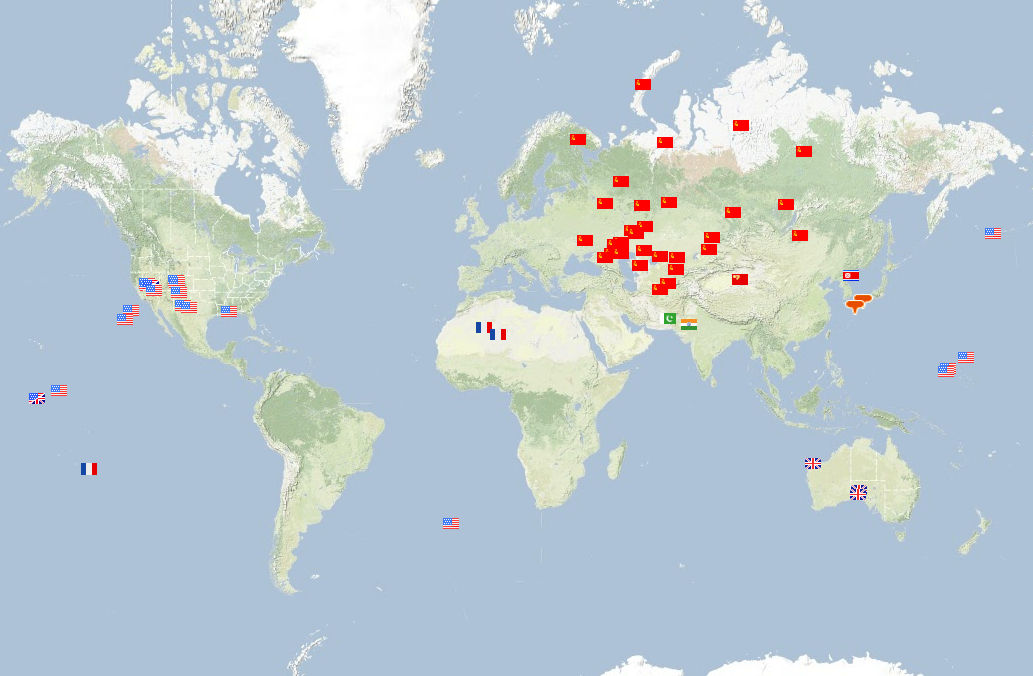 72
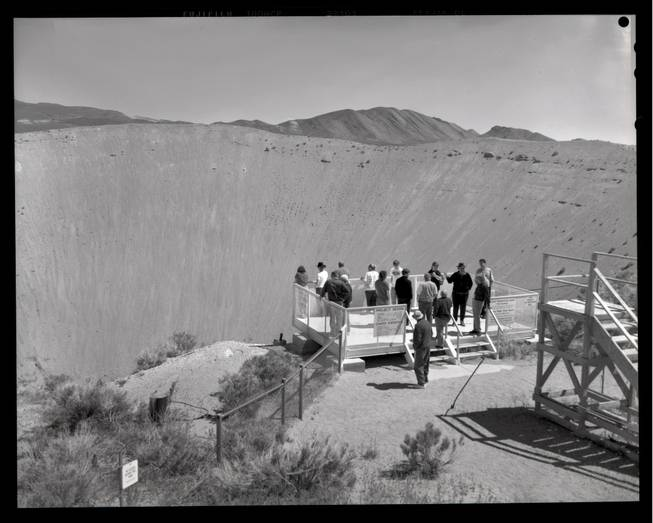 73
[Speaker Notes: 12 million tons of earth]
CTBT
First formal treaty proposal in 1958 (Eisenhower’s letter to Khrushchev)
“Failure to achieve a ban on nuclear testing, would have to be classed as the greatest disappointment of any administration -- of any decade -- of any time and of any party.”
Treaty signed in 1996 (eventually 183 nations)
Allows for outside inspection of 1000km2
74
CTBT
First formal treaty proposal in 1958 (Eisenhower’s letter to Khrushchev)
“Failure to achieve a ban on nuclear testing, would have to be classed as the greatest disappointment of any administration -- of any decade -- of any time and of any party.”
Treaty signed in 1996 (eventually 183 nations)
Allows for outside inspection of 1000km2
US Senate refused to ratify in 1998
 “too hard to monitor”
75
278 monitoring stations (147 seismic)
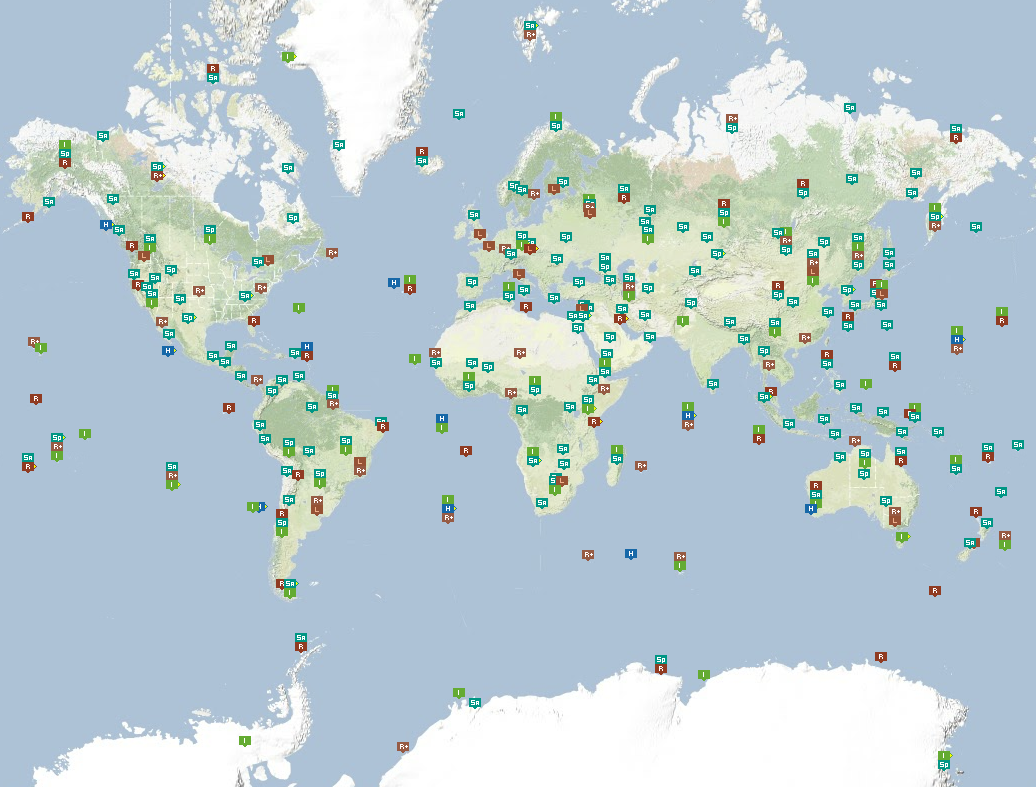 76
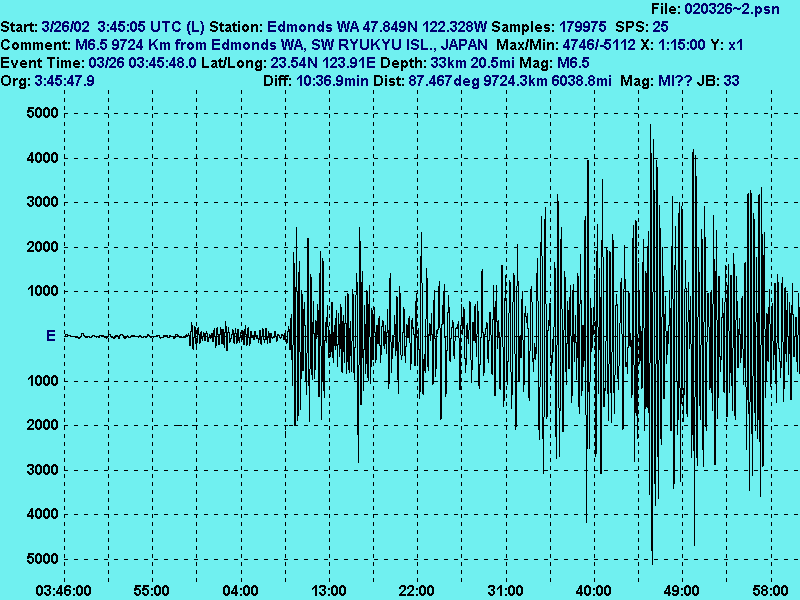 77
[Speaker Notes: This is what the stations record – waveform signals. This is a 6.5 earthquake measured at 9700 km.]
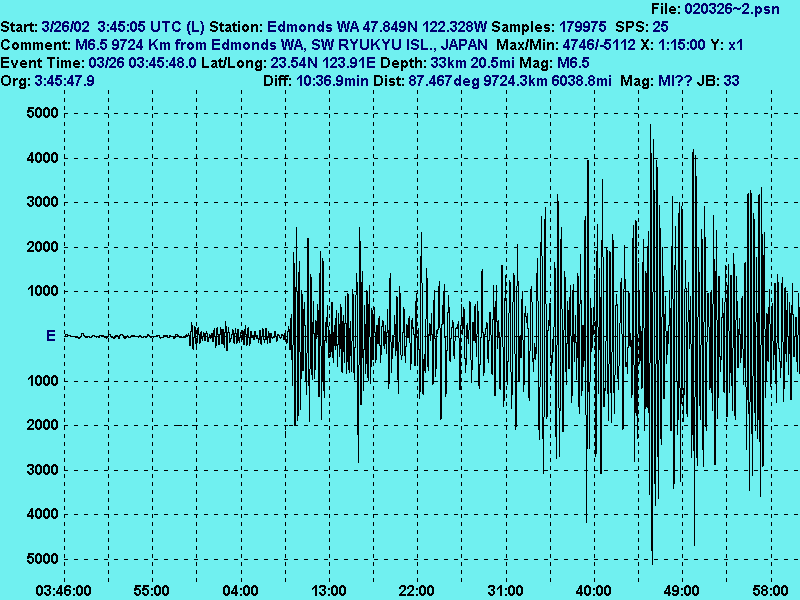 78
[Speaker Notes: This is the size of a small decoupled nuclear test]
Global seismic monitoring
Given: continuous waveform measurements from a global network of seismometer stations
Output: a bulletin listing seismic events, with
Time
Location (latitude, longitude)
Depth
Magnitude
79
[Speaker Notes: Real-time (every 24 hours)]
Is this a hard problem?
CTBTO system (GASEL3) developed over 10 years, $100M software plus $1B network
Recall 69%, precision 47%
16 human analysts correct or discard SEL3 events, create new events, generate LEB (“ground truth”)
Unreliable below magnitude 4 (1kT)
80
[Speaker Notes: 50% of US geophysics funding aimed at this problem]
Why is this a hard problem?
~10 000 “detections” per day, 90% false
Lots of background noise
Events generate dozens of wave types (“phases”) with different velocities, paths
Signals take 15 minutes to several hours to traverse the earth, so they are all mixed up
81
Detections
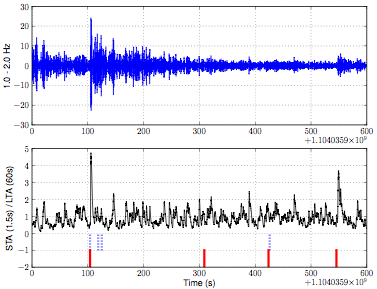 Local spike in signal value; attributes are:
Onset time
Amplitude
Azimuth and slowness (= direction it arrives from)
Phase type (= one of 14 distinct wave types)
82
Very short course in seismology
83
84
[Speaker Notes: Given a global network of stations.]
85
86
[Speaker Notes: Seismic energy from these events propagates outwards]
87
88
89
[Speaker Notes: But other noise detections are also noted, due to small local events.]
90
91
[Speaker Notes: Wave types vary from 12 minutes to 40 minutes to traverse the earth]
92
[Speaker Notes: What we see though are just a bunch of detections at each stations which we need to associate together.]
BLOG model for seismology
Model describes
Event occurrence (frequency, location, magnitude)
Signal detection probability
Signal properties (time, amplitude, direction)
Measurement uncertainty
Noise processes producing false detections
Advantages: 
Prior knowledge, historical data => better results, happy geophysicists
Top-down inference disambiguates local signals
93
[Speaker Notes: About 600 predictive models in the traditional sense]
#SeismicEvents ~ Poisson[T*λe];
Time(e) ~ Uniform(0,T)
IsEarthQuake(e) ~ Bernoulli(.999);
Location(e) ~ if IsEarthQuake(e) then SpatialPrior() else  UniformEarthDistribution();
Depth(e) ~ if IsEarthQuake(e) then Uniform[0,700] else 0;
Magnitude(e) ~ Exponential(log(10));
IsDetected(e,p,s) ~ Logistic[weights(s,p)](Magnitude(e), Depth(e), Distance(e,s));
#Detections(site = s) ~ Poisson[T*λf(s)];
#Detections(event=e, phase=p, station=s) = if IsDetected(e,p,s) then 1 else 0;
OnsetTime(a,s) ~ if (event(a) = null) then Uniform[0,T] else 
   Time(event(a)) + GeoTravelTime(Distance(event(a),s),Depth(event(a)),phase(a))    		            	+ Laplace(μt(s), σt(s))
Amplitude(a,s) ~ If (event(a) = null) then NoiseAmplitudeDistribution(s) 
       else AmplitudeModel(Magnitude(event(a)), Distance(event(a),s),Depth(event(a)),phase(a))
Azimuth(a,s) ~ If (event(a) = null) then Uniform(0, 360)
       else GeoAzimuth(Location(event(a)),Depth(event(a)),phase(a),Site(s)) + Laplace(0,σa(s))
Slowness(a,s) ~ If (event(a) = null) then Uniform(0,20)
       else GeoSlowness(Location(event(a)),Depth(event(a)),phase(a),Site(s)) + Laplace(0,σa(s))
ObservedPhase(a,s) ~ CategoricalPhaseModel(phase(a))
94
[Speaker Notes: Here’s the whole thing, will look at pieces of it]
#SeismicEvents ~ Poisson[T*λe];
Time(e) ~ Uniform(0,T)
IsEarthQuake(e) ~ Bernoulli(.999);
Location(e) ~ if IsEarthQuake(e) then SpatialPrior() else  UniformEarthDistribution();
Depth(e) ~ if IsEarthQuake(e) then Uniform[0,700] else 0;
Magnitude(e) ~ Exponential(log(10));
IsDetected(e,p,s) ~ Logistic[weights(s,p)](Magnitude(e), Depth(e), Distance(e,s));
#Detections(site = s) ~ Poisson[T*λf(s)];
#Detections(event=e, phase=p, station=s) = if IsDetected(e,p,s) then 1 else 0;
OnsetTime(a,s) ~ if (event(a) = null) then Uniform[0,T] else 
   Time(event(a)) + GeoTravelTime(Distance(event(a),s),Depth(event(a)),phase(a))    		            	+ Laplace(μt(s), σt(s))
Amplitude(a,s) ~ If (event(a) = null) then NoiseAmplitudeDistribution(s) 
       else AmplitudeModel(Magnitude(event(a)), Distance(event(a),s),Depth(event(a)),phase(a))
Azimuth(a,s) ~ If (event(a) = null) then Uniform(0, 360)
       else GeoAzimuth(Location(event(a)),Depth(event(a)),phase(a),Site(s)) + Laplace(0,σa(s))
Slowness(a,s) ~ If (event(a) = null) then Uniform(0,20)
       else GeoSlowness(Location(event(a)),Depth(event(a)),phase(a),Site(s)) + Laplace(0,σa(s))
ObservedPhase(a,s) ~ CategoricalPhaseModel(phase(a))
95
[Speaker Notes: Number statements describe unknown entities: events and detections]
#SeismicEvents ~ Poisson[T*λe];
Time(e) ~ Uniform(0,T)
IsEarthQuake(e) ~ Bernoulli(.999);
Location(e) ~ if IsEarthQuake(e) then SpatialPrior() else  UniformEarthDistribution();
Depth(e) ~ if IsEarthQuake(e) then Uniform[0,700] else 0;
Magnitude(e) ~ Exponential(log(10));
IsDetected(e,p,s) ~ Logistic[weights(s,p)](Magnitude(e), Depth(e), Distance(e,s));
#Detections(site = s) ~ Poisson[T*λf(s)];
#Detections(event=e, phase=p, station=s) = if IsDetected(e,p,s) then 1 else 0;
OnsetTime(a,s) ~ if (event(a) = null) then Uniform[0,T] else 
   Time(event(a)) + GeoTravelTime(Distance(event(a),s),Depth(event(a)),phase(a))    		            	+ Laplace(μt(s), σt(s))
Amplitude(a,s) ~ If (event(a) = null) then NoiseAmplitudeDistribution(s) 
       else AmplitudeModel(Magnitude(event(a)), Distance(event(a),s),Depth(event(a)),phase(a))
Azimuth(a,s) ~ If (event(a) = null) then Uniform(0, 360)
       else GeoAzimuth(Location(event(a)),Depth(event(a)),phase(a),Site(s)) + Laplace(0,σa(s))
Slowness(a,s) ~ If (event(a) = null) then Uniform(0,20)
       else GeoSlowness(Location(event(a)),Depth(event(a)),phase(a),Site(s)) + Laplace(0,σa(s))
ObservedPhase(a,s) ~ CategoricalPhaseModel(phase(a))
96
Event location prior
97
#SeismicEvents ~ Poisson[T*λe];
Time(e) ~ Uniform(0,T)
IsEarthQuake(e) ~ Bernoulli(.999);
Location(e) ~ if IsEarthQuake(e) then SpatialPrior() else  UniformEarthDistribution();
Depth(e) ~ if IsEarthQuake(e) then Uniform[0,700] else 0;
Magnitude(e) ~ Exponential(log(10));
IsDetected(e,p,s) ~ Logistic[weights(s,p)](Magnitude(e), Depth(e), Distance(e,s));
#Detections(site = s) ~ Poisson[T*λf(s)];
#Detections(event=e, phase=p, station=s) = if IsDetected(e,p,s) then 1 else 0;
OnsetTime(a,s) ~ if (event(a) = null) then Uniform[0,T] else 
   Time(event(a)) + GeoTravelTime(Distance(event(a),s),Depth(event(a)),phase(a))    		            	+ Laplace(μt(s), σt(s))
Amplitude(a,s) ~ If (event(a) = null) then NoiseAmplitudeDistribution(s) 
       else AmplitudeModel(Magnitude(event(a)), Distance(event(a),s),Depth(event(a)),phase(a))
Azimuth(a,s) ~ If (event(a) = null) then Uniform(0, 360)
       else GeoAzimuth(Location(event(a)),Depth(event(a)),phase(a),Site(s)) + Laplace(0,σa(s))
Slowness(a,s) ~ If (event(a) = null) then Uniform(0,20)
       else GeoSlowness(Location(event(a)),Depth(event(a)),phase(a),Site(s)) + Laplace(0,σa(s))
ObservedPhase(a,s) ~ CategoricalPhaseModel(phase(a))
98
Detection probability as a function of distance (station 6, mb 3.5)
S phase
P phase
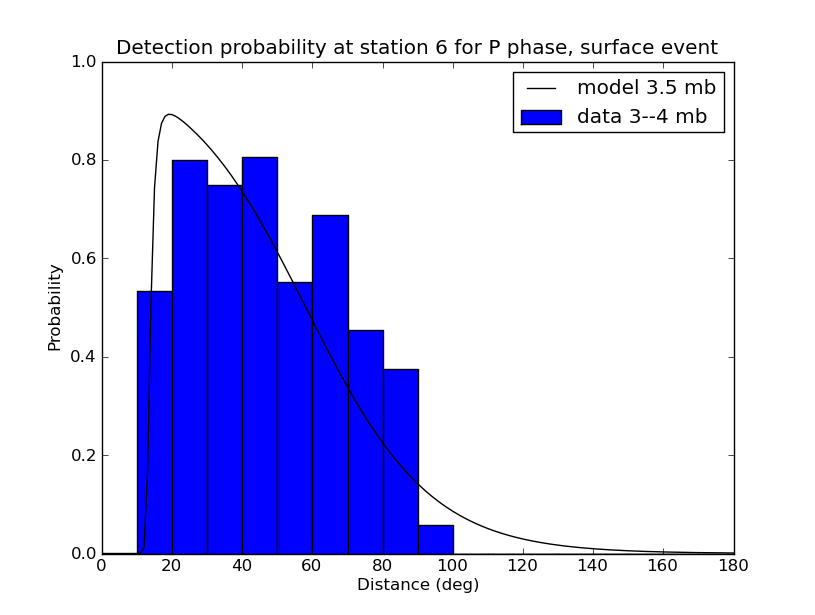 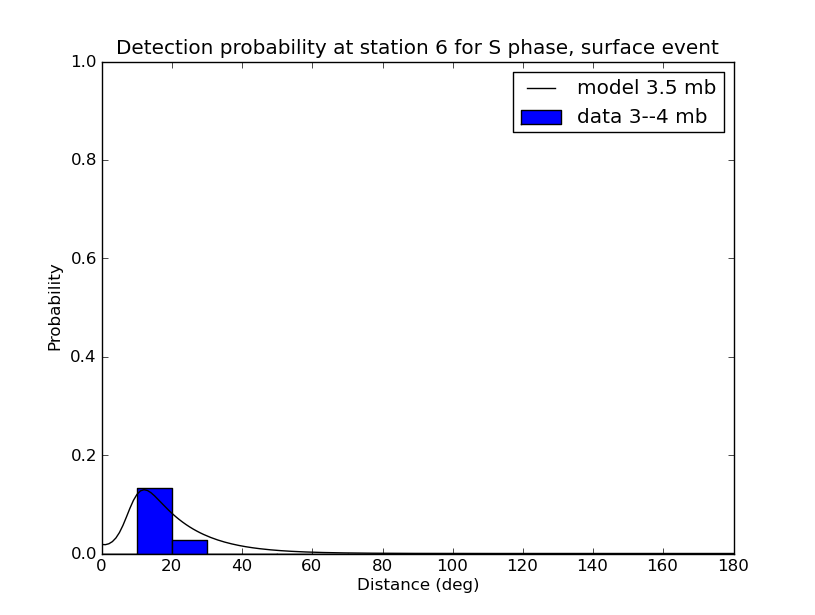 99
[Speaker Notes: Hierarchical Bayesian model to allow sharing across stations with little data]
#SeismicEvents ~ Poisson[T*λe];
Time(e) ~ Uniform(0,T)
IsEarthQuake(e) ~ Bernoulli(.999);
Location(e) ~ if IsEarthQuake(e) then SpatialPrior() else  UniformEarthDistribution();
Depth(e) ~ if IsEarthQuake(e) then Uniform[0,700] else 0;
Magnitude(e) ~ Exponential(log(10));
IsDetected(e,p,s) ~ Logistic[weights(s,p)](Magnitude(e), Depth(e), Distance(e,s));
#Detections(site = s) ~ Poisson[T*λf(s)];
#Detections(event=e, phase=p, station=s) = if IsDetected(e,p,s) then 1 else 0;
OnsetTime(a,s) ~ if (event(a) = null) then Uniform[0,T] else 
   Time(event(a)) + GeoTravelTime(Distance(event(a),s),Depth(event(a)),phase(a))    		            	+ Laplace(μt(s), σt(s))
Amplitude(a,s) ~ If (event(a) = null) then NoiseAmplitudeDistribution(s) 
       else AmplitudeModel(Magnitude(event(a)), Distance(event(a),s),Depth(event(a)),phase(a))
Azimuth(a,s) ~ If (event(a) = null) then Uniform(0, 360)
       else GeoAzimuth(Location(event(a)),Depth(event(a)),phase(a),Site(s)) + Laplace(0,σa(s))
Slowness(a,s) ~ If (event(a) = null) then Uniform(0,20)
       else GeoSlowness(Location(event(a)),Depth(event(a)),phase(a),Site(s)) + Laplace(0,σa(s))
ObservedPhase(a,s) ~ CategoricalPhaseModel(phase(a))
100
[Speaker Notes: This is the core: GeoTravelTime is a physics-based standard model based on a radially symmetric velocity model]
Travel-time residual (station 6)
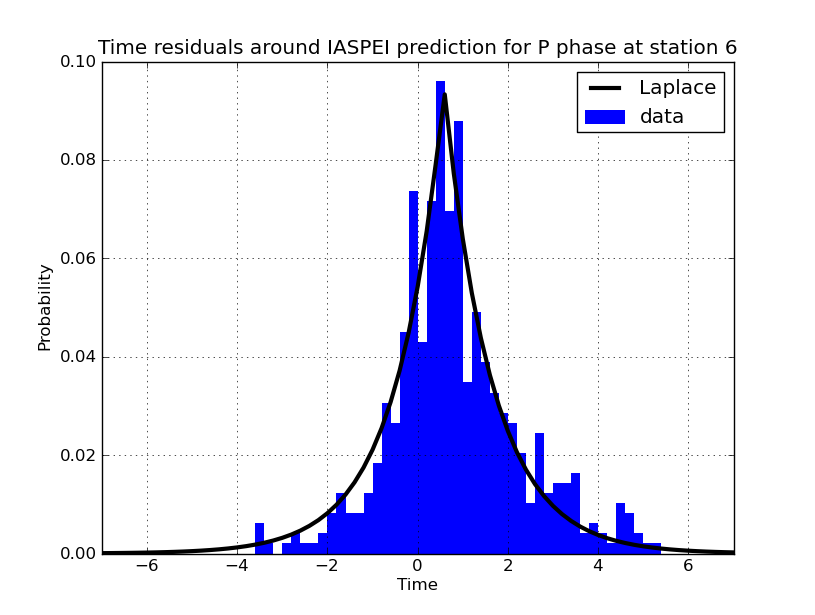 101
[Speaker Notes: The residuals are fit better by a Laplacian, not Gaussian. 2 seconds on 15 minutes is pretty good. MASSIVE investment in improving it.]
#SeismicEvents ~ Poisson[T*λe];
Time(e) ~ Uniform(0,T)
IsEarthQuake(e) ~ Bernoulli(.999);
Location(e) ~ if IsEarthQuake(e) then SpatialPrior() else  UniformEarthDistribution();
Depth(e) ~ if IsEarthQuake(e) then Uniform[0,700] else 0;
Magnitude(e) ~ Exponential(log(10));
IsDetected(e,p,s) ~ Logistic[weights(s,p)](Magnitude(e), Depth(e), Distance(e,s));
#Detections(site = s) ~ Poisson[T*λf(s)];
#Detections(event=e, phase=p, station=s) = if IsDetected(e,p,s) then 1 else 0;
OnsetTime(a,s) ~ if (event(a) = null) then Uniform[0,T] else 
   Time(event(a)) + GeoTravelTime(Distance(event(a),s),Depth(event(a)),phase(a))    		            	+ Laplace(μt(s), σt(s))
Amplitude(a,s) ~ If (event(a) = null) then NoiseAmplitudeDistribution(s) 
       else AmplitudeModel(Magnitude(event(a)), Distance(event(a),s),Depth(event(a)),phase(a))
Azimuth(a,s) ~ If (event(a) = null) then Uniform(0, 360)
       else GeoAzimuth(Location(event(a)),Depth(event(a)),phase(a),Site(s)) + Laplace(0,σa(s))
Slowness(a,s) ~ If (event(a) = null) then Uniform(0,20)
       else GeoSlowness(Location(event(a)),Depth(event(a)),phase(a),Site(s)) + Laplace(0,σa(s))
ObservedPhase(a,s) ~ CategoricalPhaseModel(phase(a))
102
[Speaker Notes: Azimuth is the direction of the incoming wave at the station]
Overall Azimuth Error
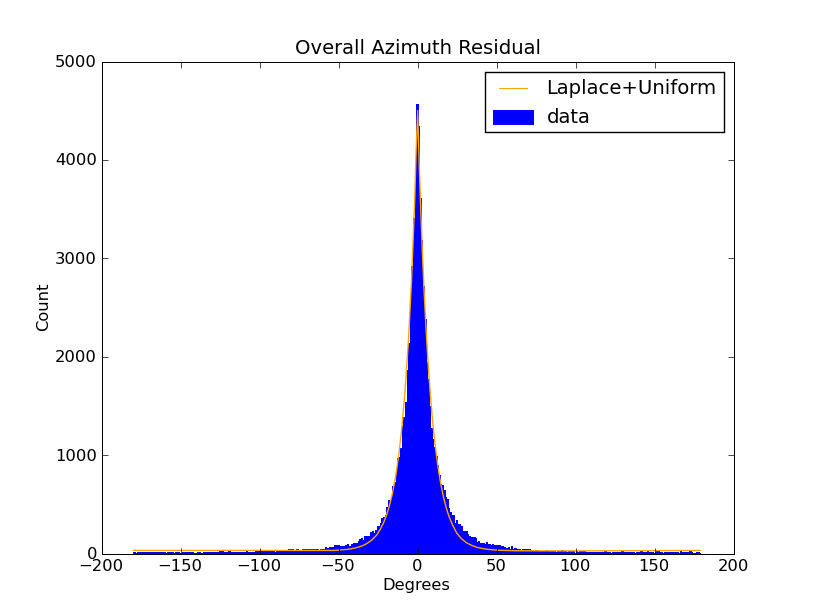 103
[Speaker Notes: Again, Laplacian errors, quite large!!]
Inference
NET-VISA aims for most likely explanation (MAP)
Probability-driven local optimization search with 4 moves:
Birth move suggests new events to account for new arrivals
Improve-arrival move selects a better event for a given arrival
Improve-event optimizes event location, time given its arrivals
Death move kills events with no arrivals or negative likelihood
Runs faster than real time
Huge events (Sumatra, Tohoku) handled using ~100 nodes
Key point for “client”: computing posterior probabilities takes the algorithm off the table; to get better answers,
Improve the model, or
Add more sensors
104
Evaluation
11 weeks / 1 week train/test split
Evaluated using human-expert LEB as “ground truth”
105
[Speaker Notes: More recent tests run over 3 years of data, similar results]
Fraction of events missed
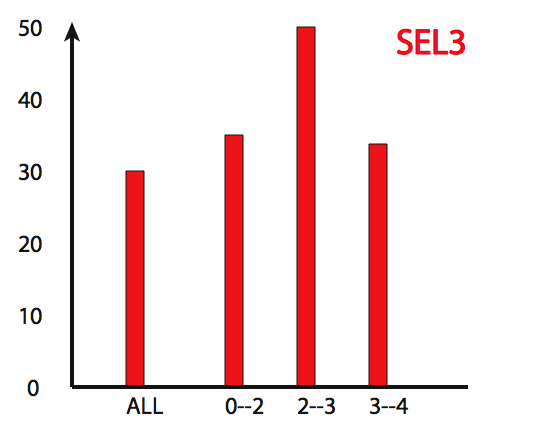 Existing UN system
magnitude
Fraction of events missed
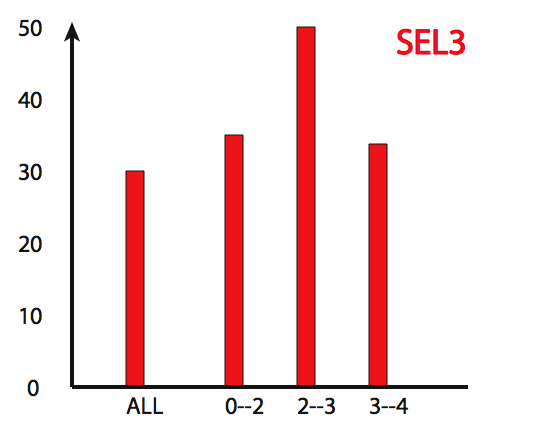 Existing UN system
NET-VISA
NET-VISA
magnitude
107
[Speaker Notes: in 2009 the UN’s SEL3 automated bulletin missed 27.4% of the 27294 events in the magnitude range 3–4 while NET-VISA missed 11.1%]
Detecting Events Found by Regional Networks
NET-VISA recall 20-100% better than human experts
February 12, 2013 DPRK test
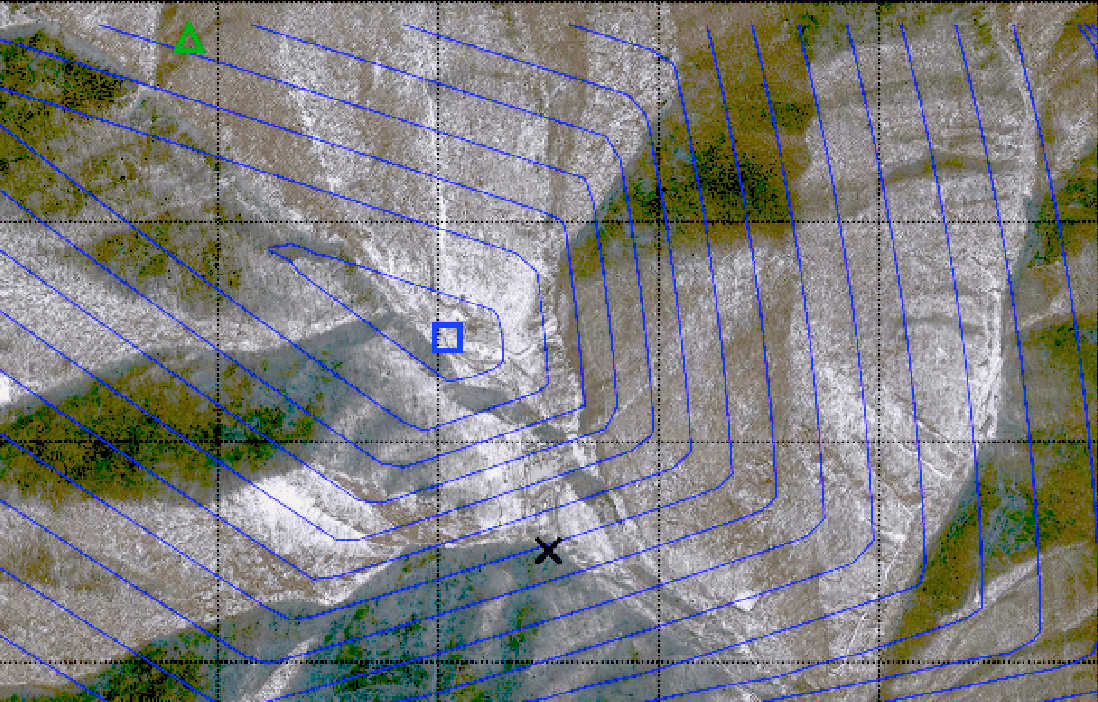 CTBTO LEB location
NET-VISA location
Tunnel entrance
109
NET-VISA status
CTBTO has announced that NET-VISA will be the new global monitoring system
110
Lots more to do
Question answering
Structural learning
Semantics and inference with functions of continuous arguments
Experiment with many applications
Tackle some harder problems: vision, real NLP
111
Thank you!Research funded by DARPA, CTBTO, DTRA, ANR, and Région d’Île de FranceQuestions?
112